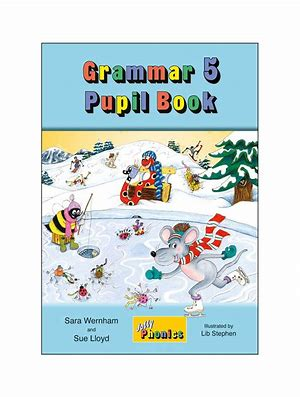 Jolly Grammar 
5b-11
Let’s review
spellings.
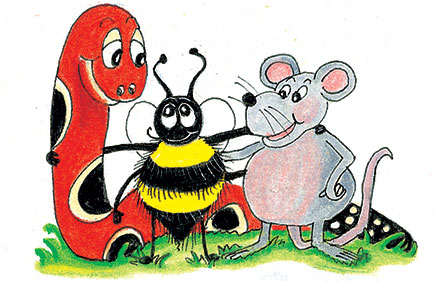 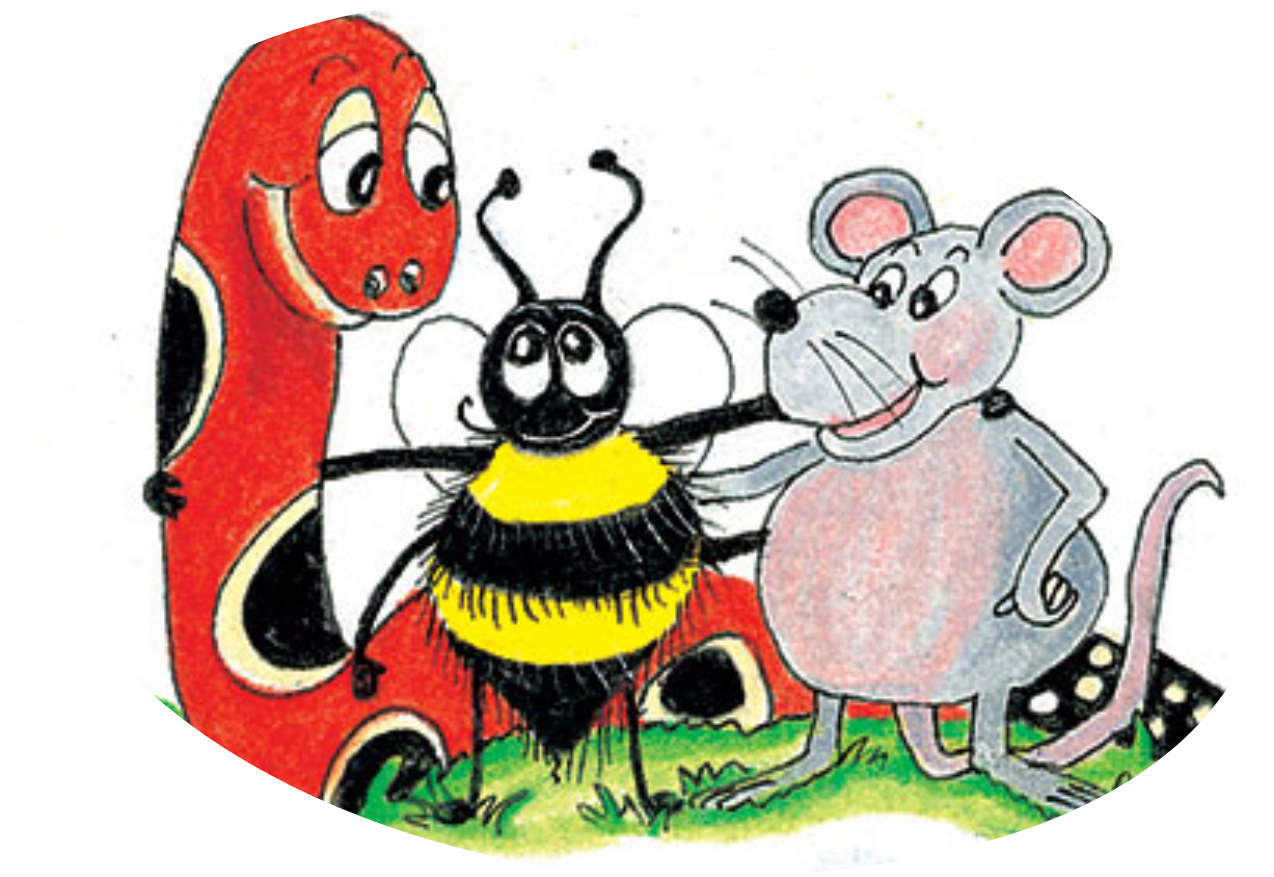 hibernate
 horrify
 capsize
 vaccinate 
 simplify
 surprise
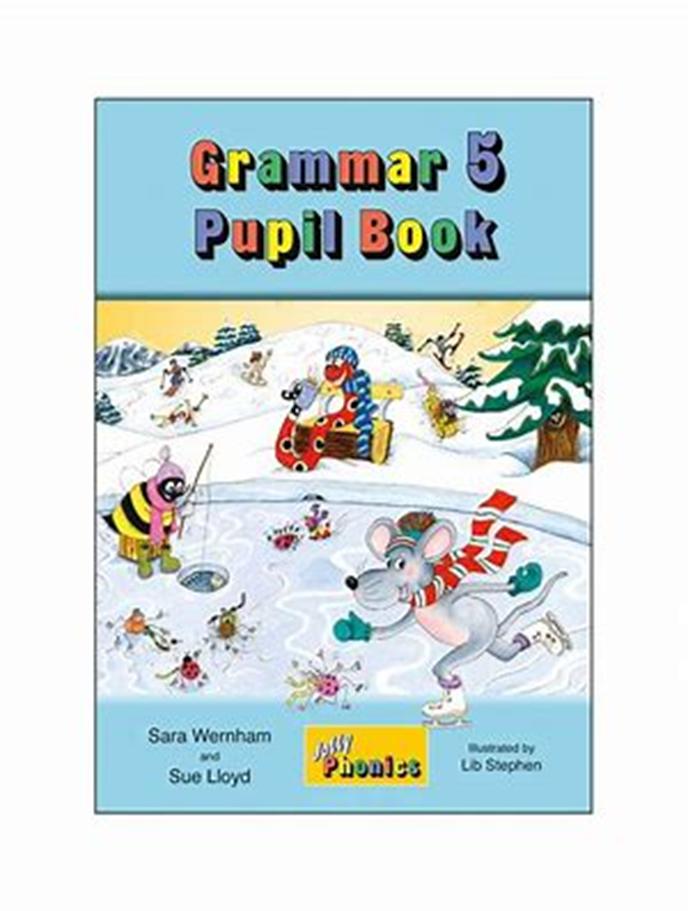 Spelling Point
<-ify>
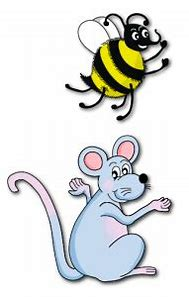 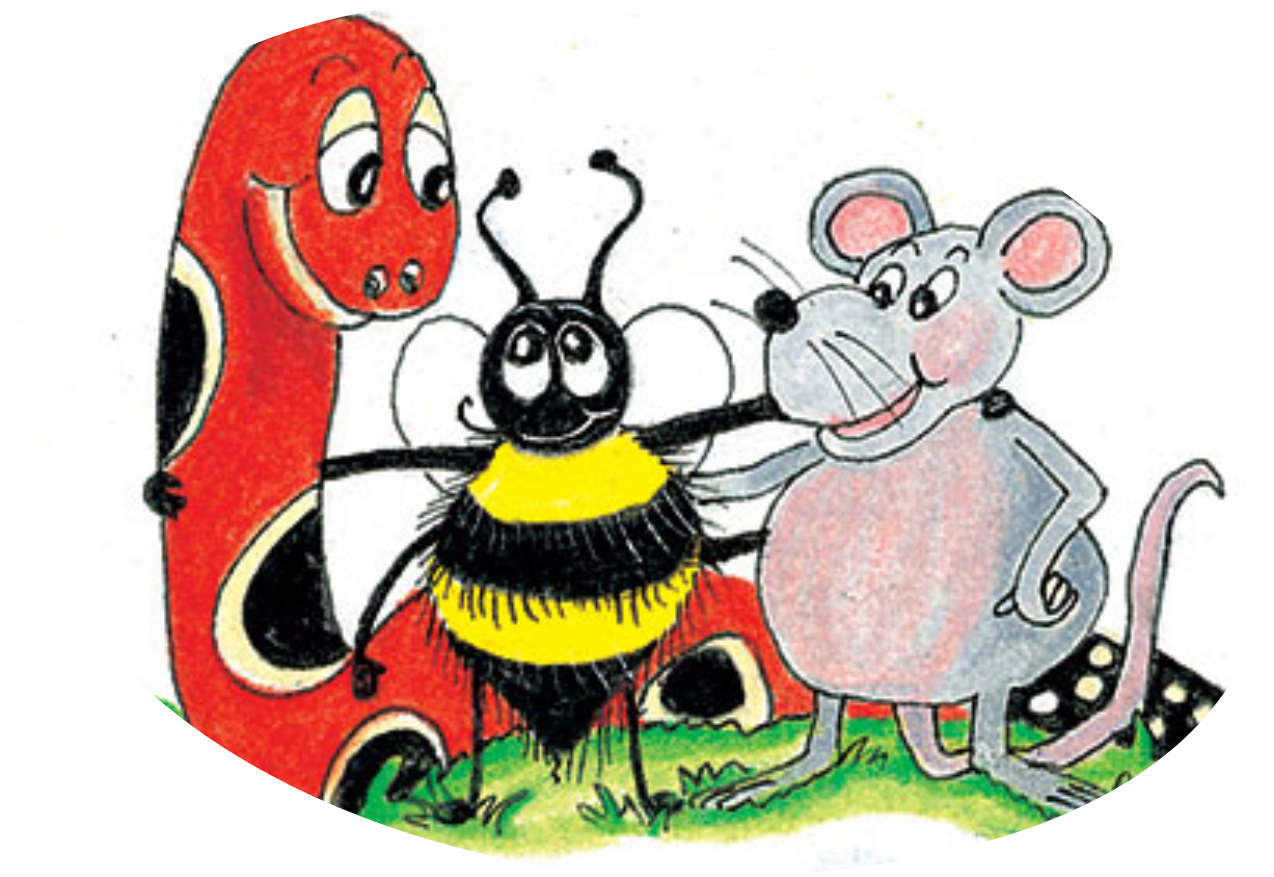 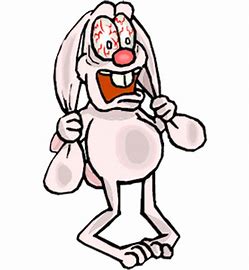 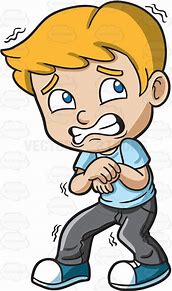 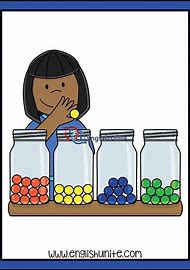 classify	        terrify	    horrify
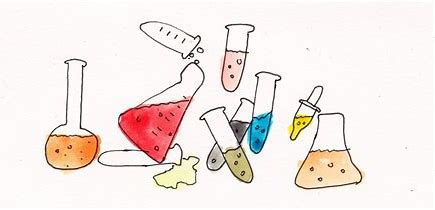 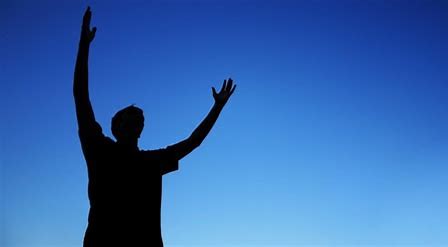 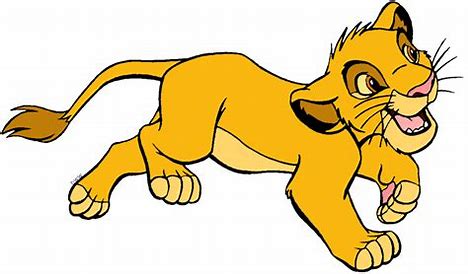 glorify          solidify        personify
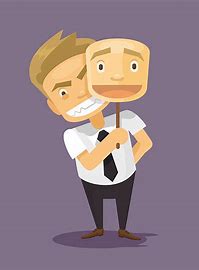 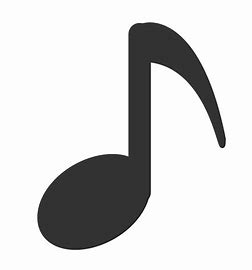 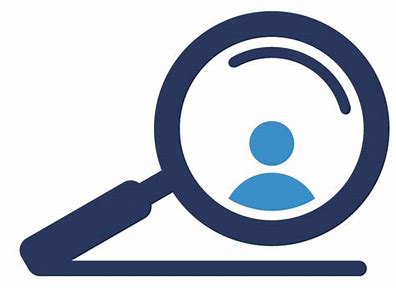 falsify     	 identify		    typify
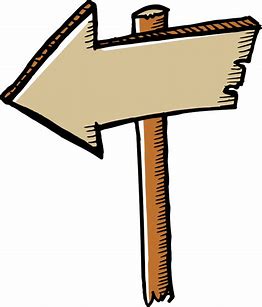 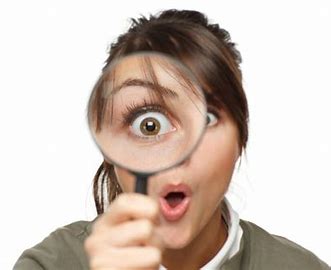 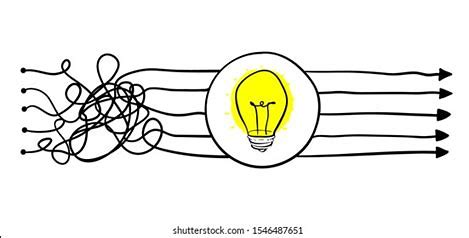 simplify       signify	       magnify
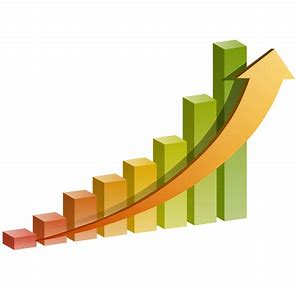 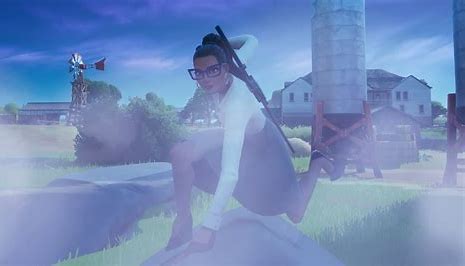 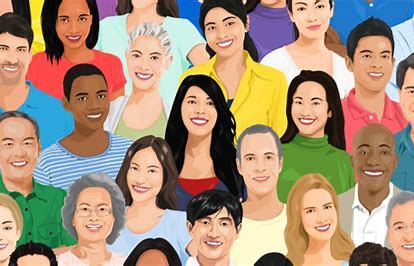 intensify      mystify	     diversity
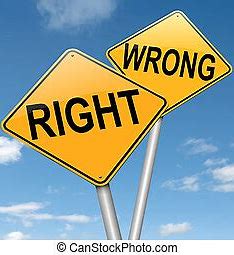 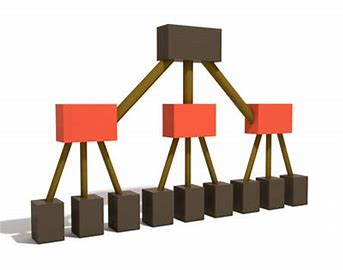 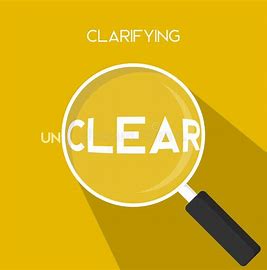 specify         justify         clarify
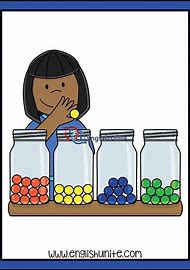 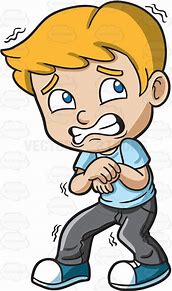 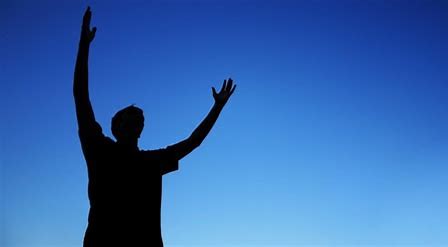 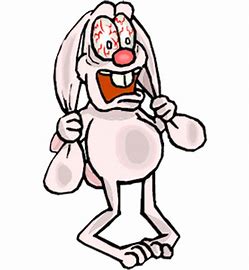 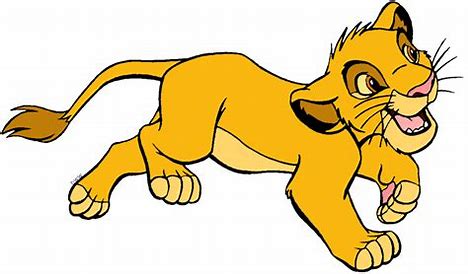 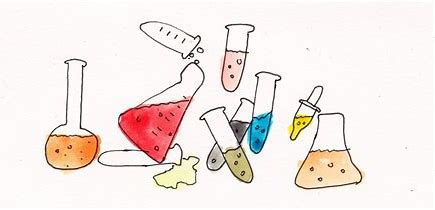 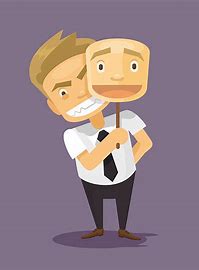 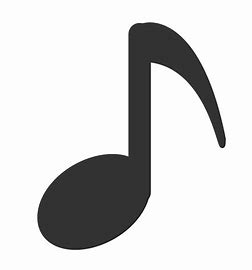 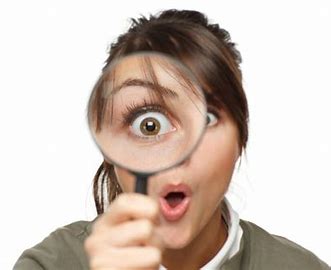 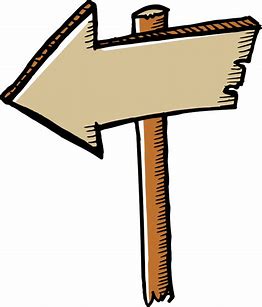 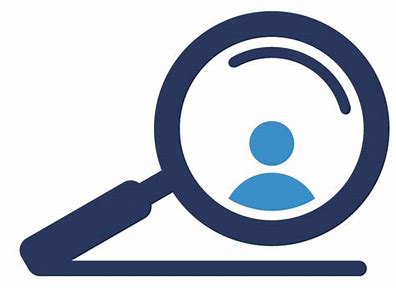 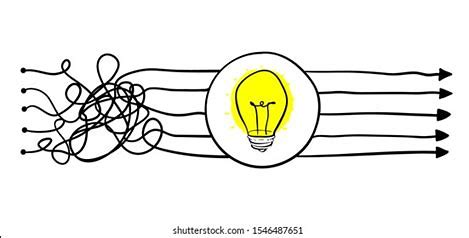 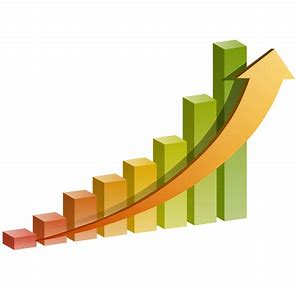 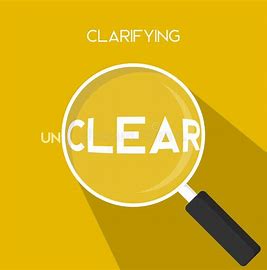 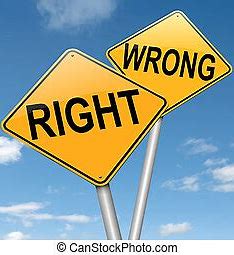 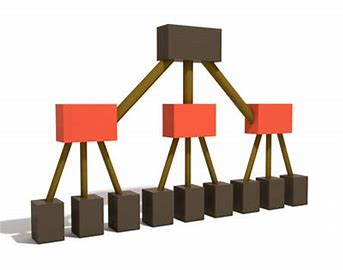 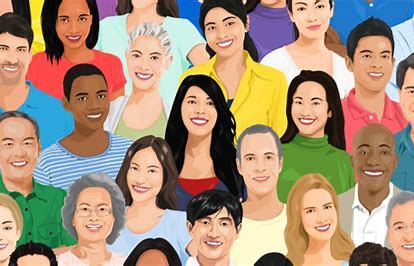 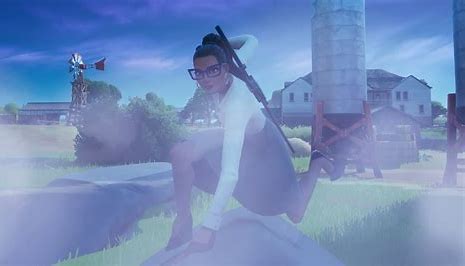 was qualifying
 were qualifying
 was qualifying
 were qualifying
 were qualifying
 were qualifying
shall/will be qualifying
 will be qualifying
 will be qualifying
 shall/will be qualifying
 will be qualifying
 will be qualifying
am qualifying
 are qualifying
 is qualifying
 are qualifying
 are qualifying
 are qualifying
had qualified
 had qualified
 had qualified
 had qualified
 had qualified
 had qualified
have qualified
 have qualified
 has qualified
 have qualified
 have qualified
 have qualified
shall/will have qualified
 will have qualified
 will have qualified
 shall/will have qualified
 will have qualified
 will have qualified
Nouns 
 person
 sign
 class
 horror
 type
 glory
Verbs 
 terrify
 clarify
 justify
 mystify
 identify
 magnify
Adjectives 
 simple
 intense
 false
 solid
 diverse
 specific
Activity Page:
Spelling
<-ify>
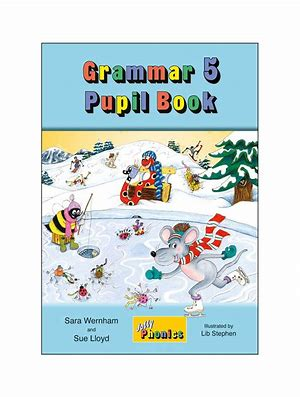 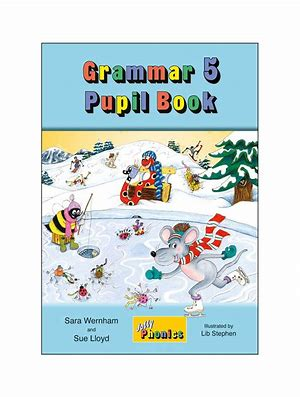 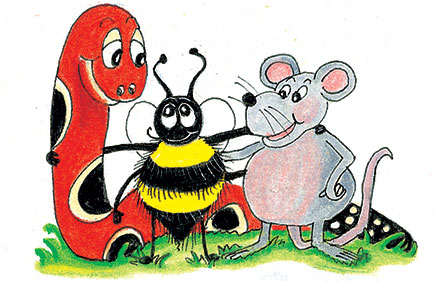 Write the root nouns, adjectives, and verbs
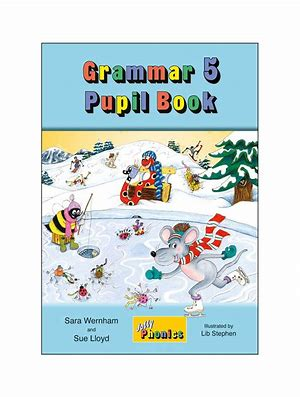 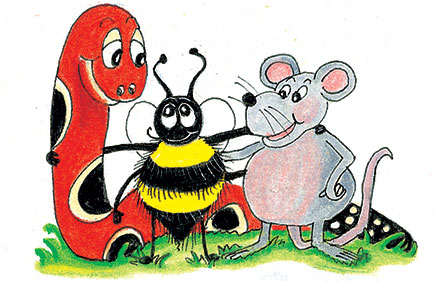 Conjugation
 ‘qualify’
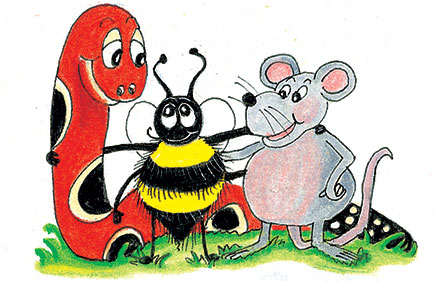 Parsing & Sentence Walls
The scary story terrified my brother and sister (at bedtime).
Subject


 story
  
 
 The scary
Verb


 terrified
 (transitive)

 at bedtime
Object


brother/
sister

my
Dictation
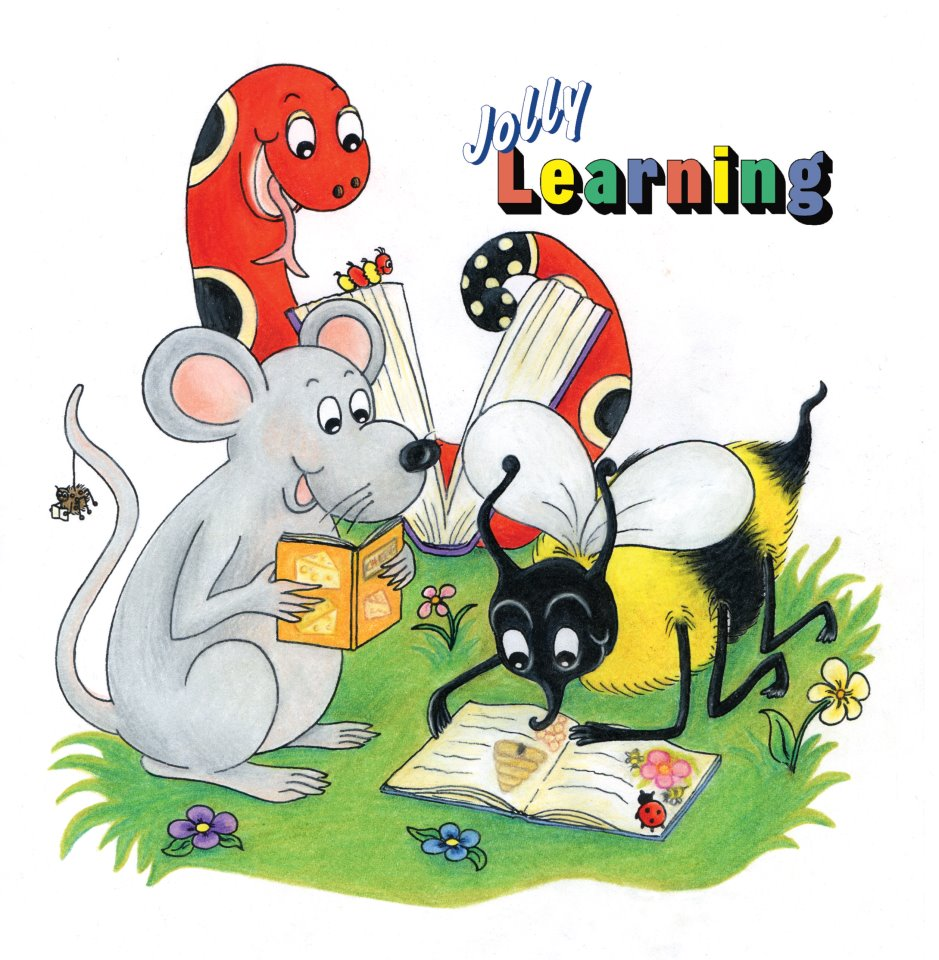 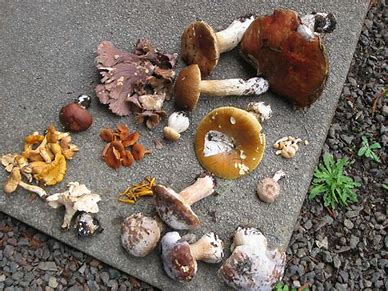 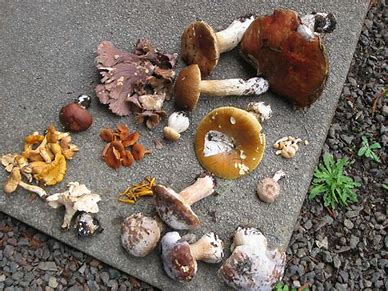 Please specify which mushrooms are edible.
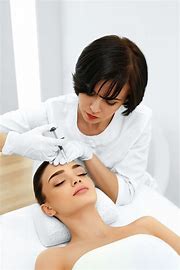 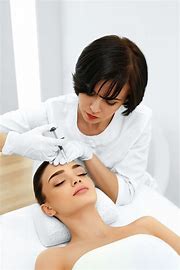 Pam hopes to qualify as a beautician in the future.
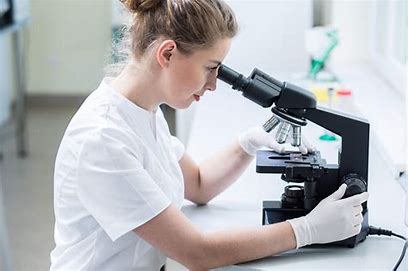 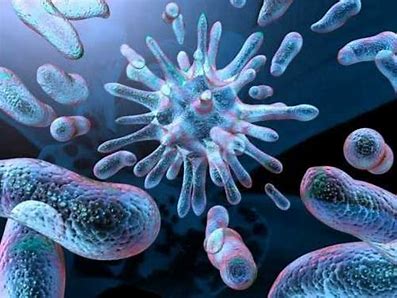 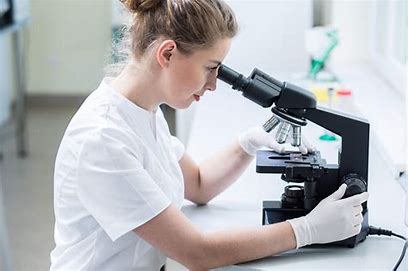 “We magnify microbes with a microscope,” explained the technician.
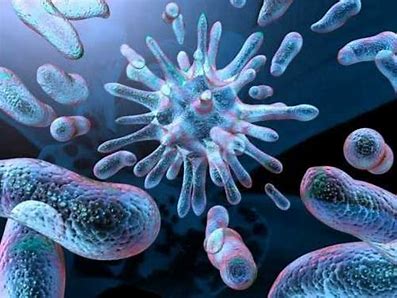 Thank you. 

See you 
next time!
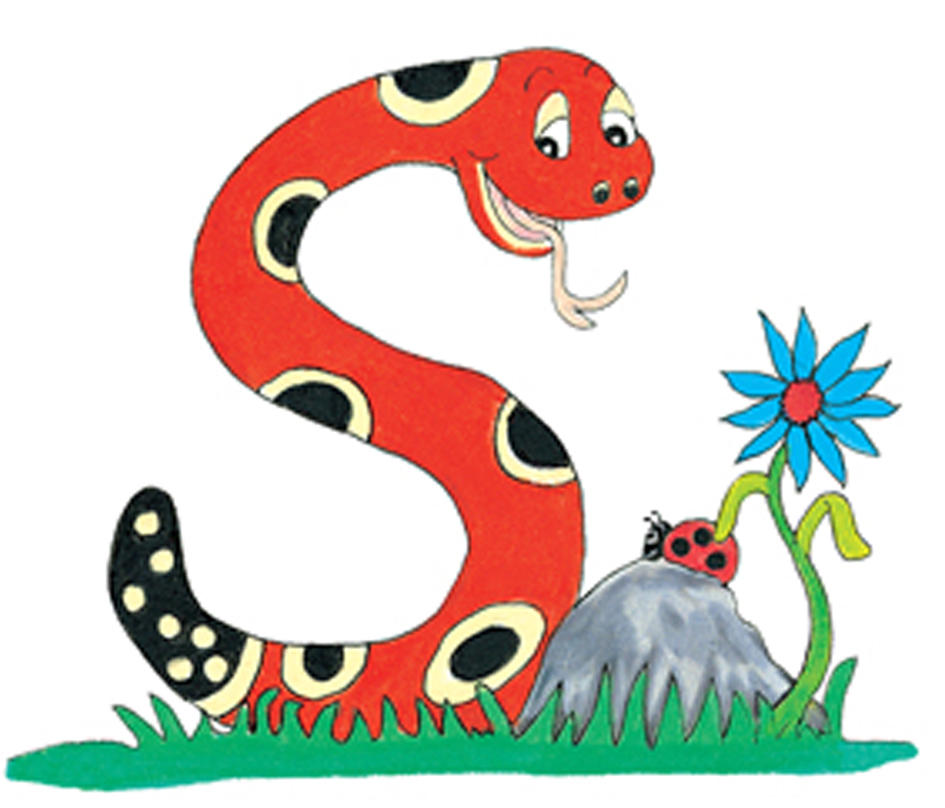